COTM4242 – procurement management and contracts administration
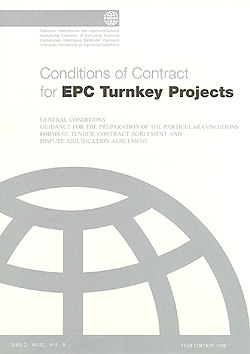 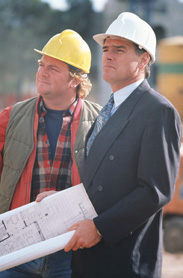 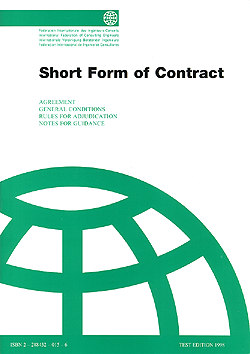 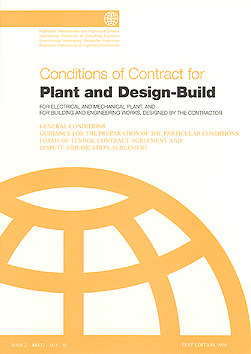 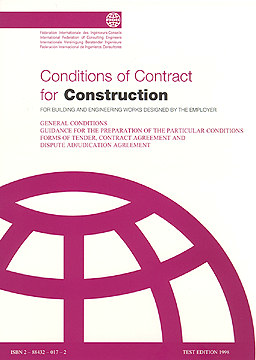 Meseret Hussen (MSC)
1
COTM 4242: procurement management and contracts administration
CHAPTER 3 CLAIMS AND DISPUTE RESOLUTION 3.1 Claims
Outline
Claims
1. Claims 
2. Procedures for Claims
3. Types of Claims
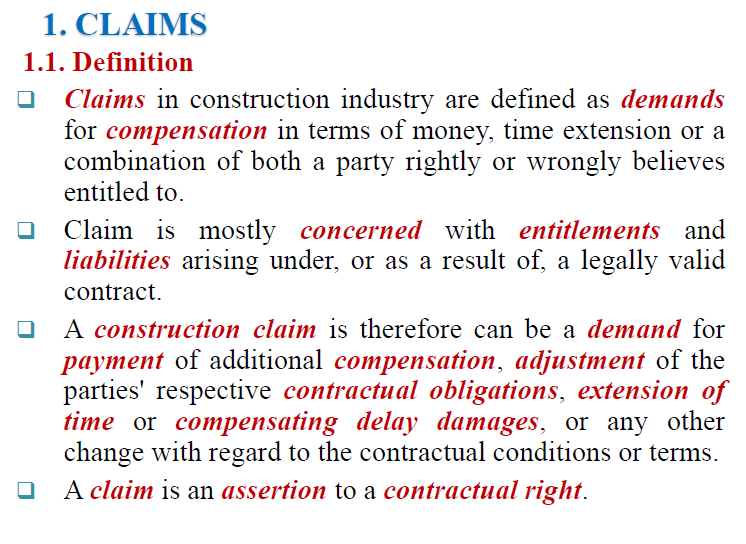 Cont…..
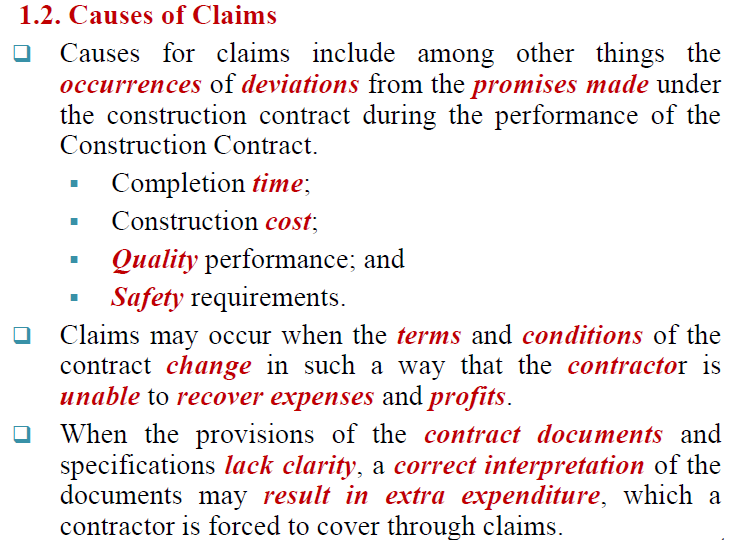 Cont….
Cont…
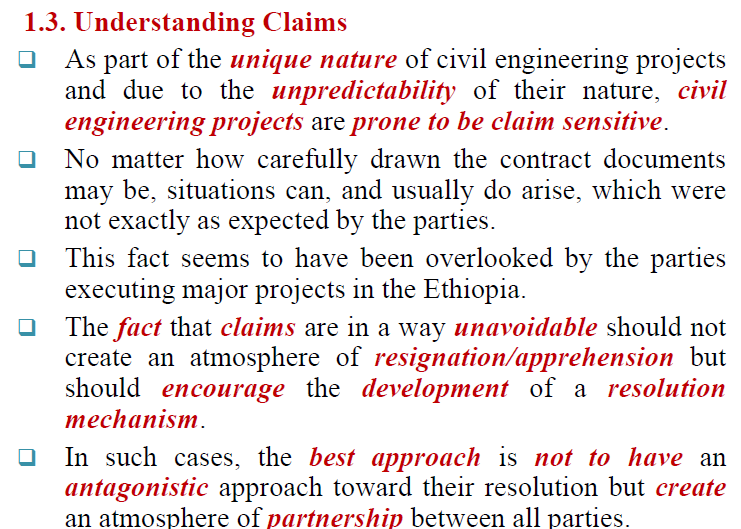 Cont…
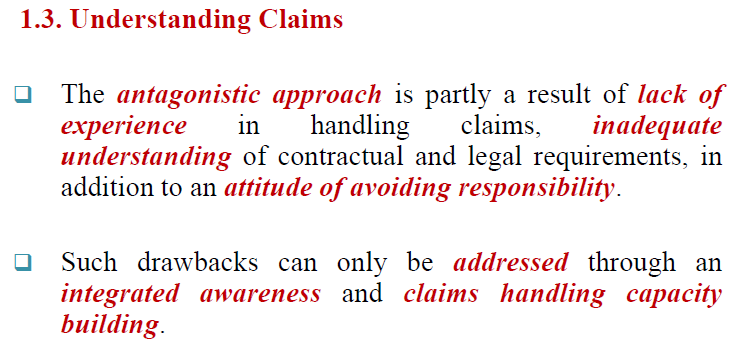 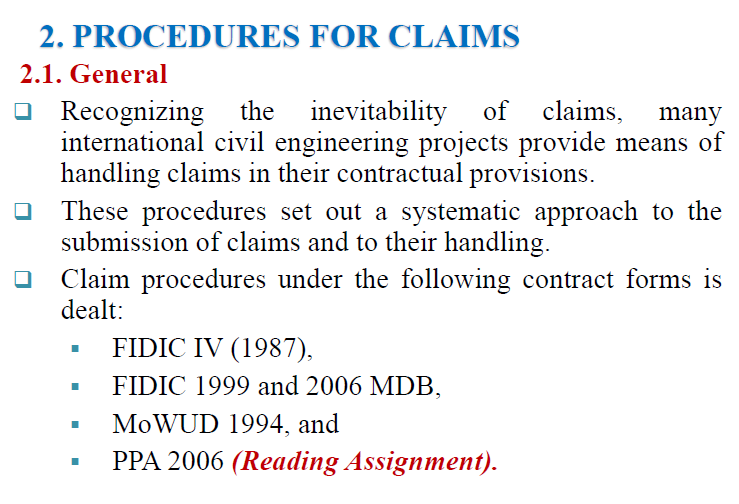 Cont….
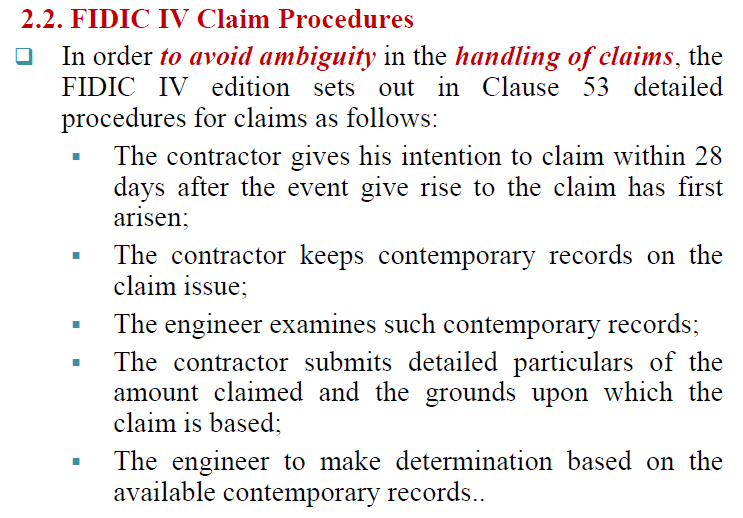 Cont…
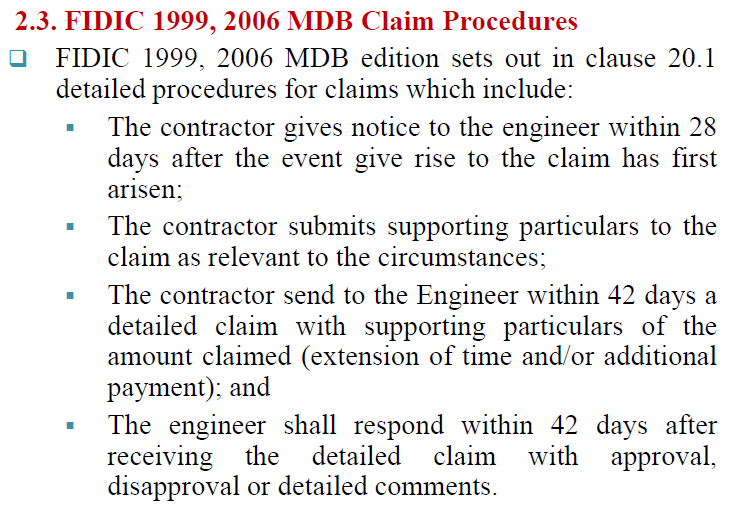 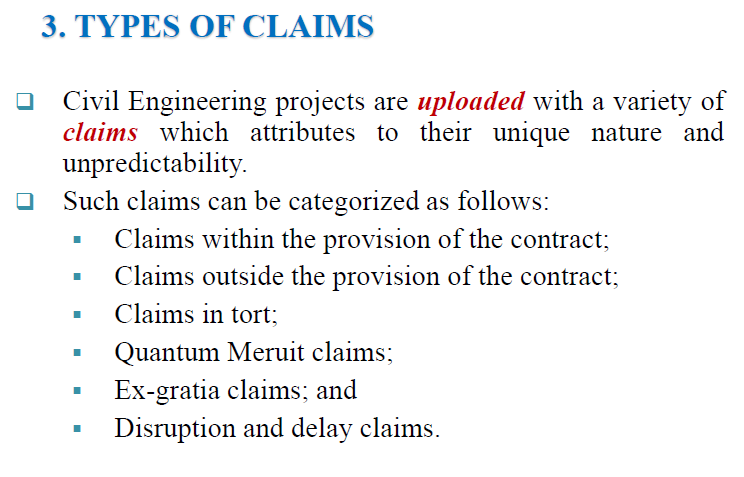 Cont…
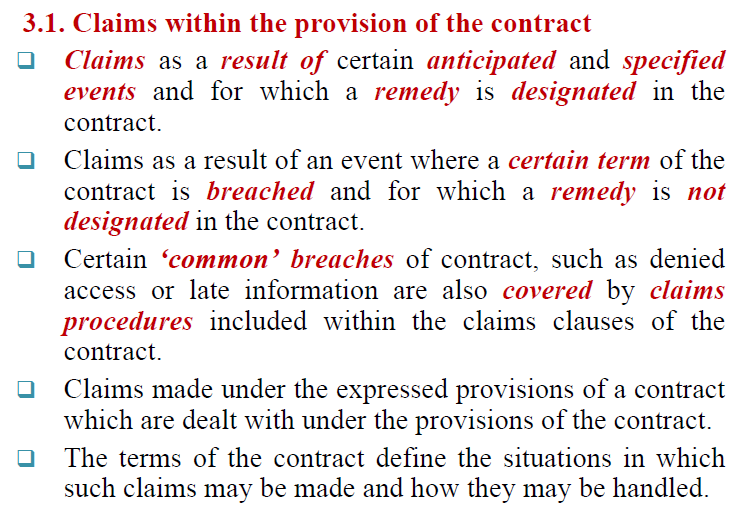 Cont….
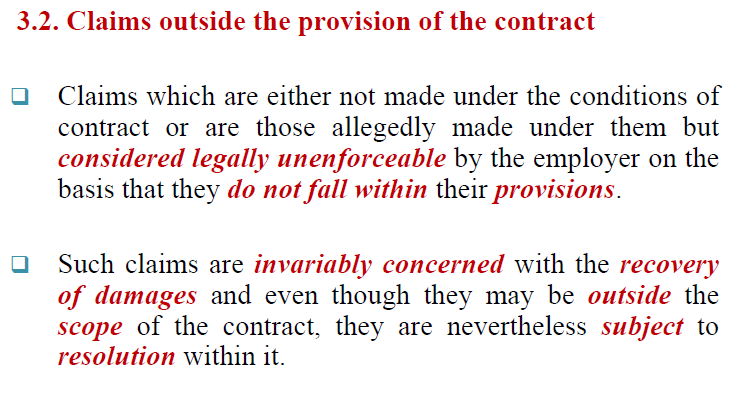 Cont….
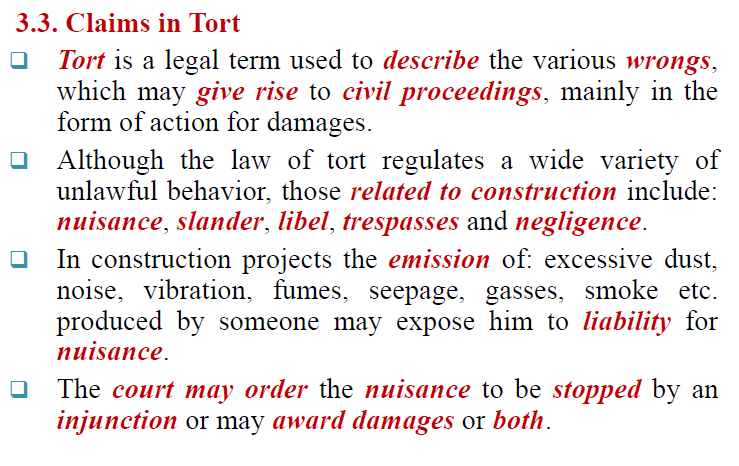 Cont….
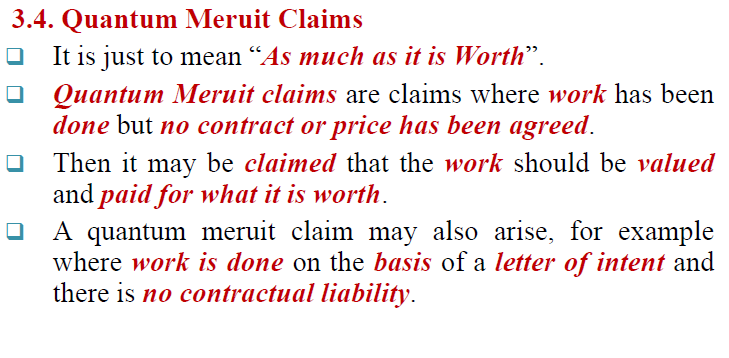 Cont…
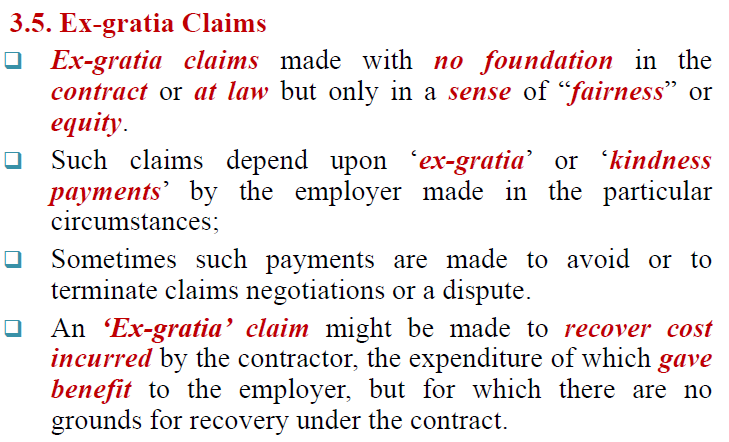 Cont…
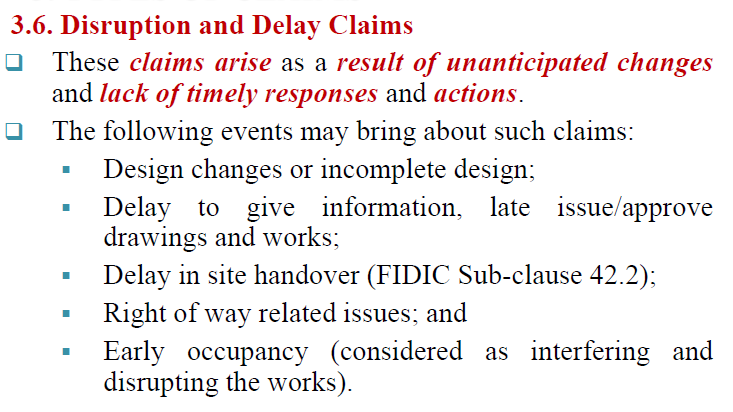 Cont…
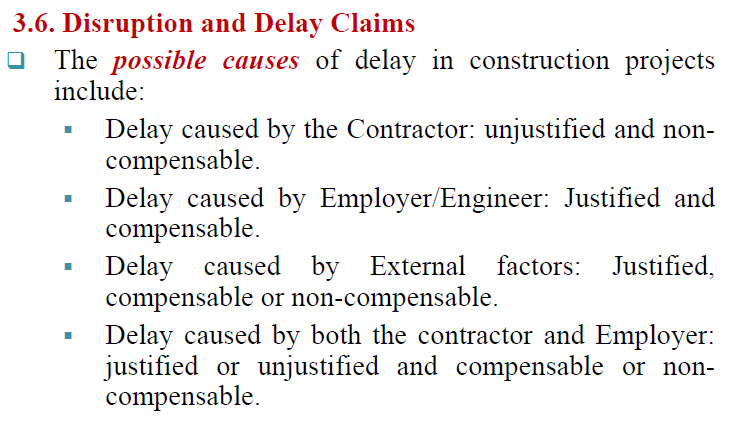 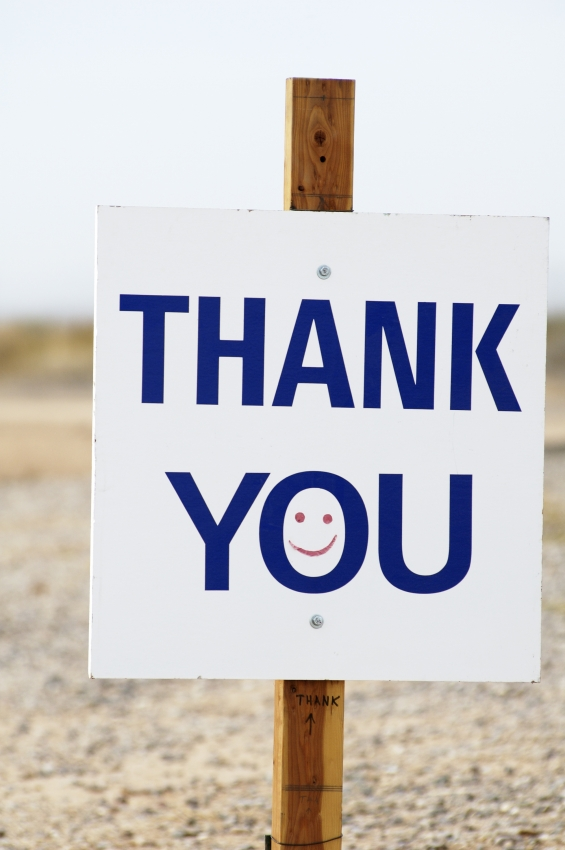 Pre-by Ermias Solomon.
20